New Ready to Go Campaigns
Ready to Go Campaigns
What is it? Complete integrated campaigns focused on seasonal conditions to increase awareness and encourage utilization
How to use it: We suggest running one campaign per month and timing each campaign to coincide with the typical occurrence of these common ailments. 
How to build a campaign in 3 steps
After adding your logo, phone number and web address to these materials just follow these 3 easy steps:
Step 1 – Send out the HTML email to your eligible users
Step 2 – Post the campaign flyer in high trafficked areas as a reminder for employees to see a virtual doctor if they are experiencing symptoms
Step 3 – Take the provided blog/article copy and banners and place them on your Intranet site, website or in a company/employee/employer/health plan/health system newsletter to educate and inform
Newest May Campaign: Allergy
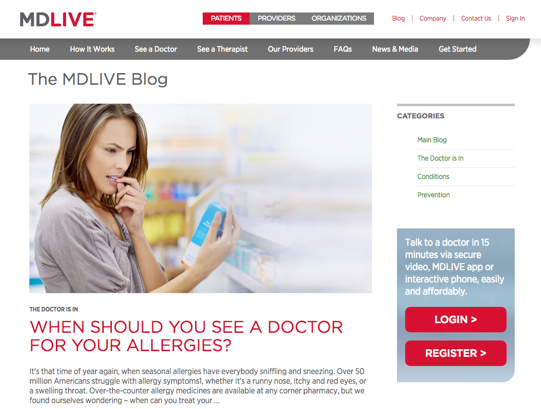 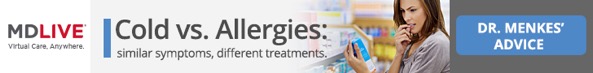 Web Banners
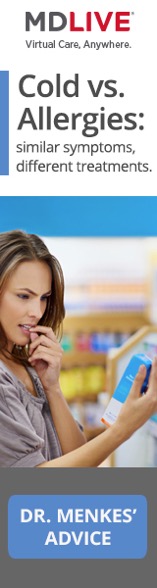 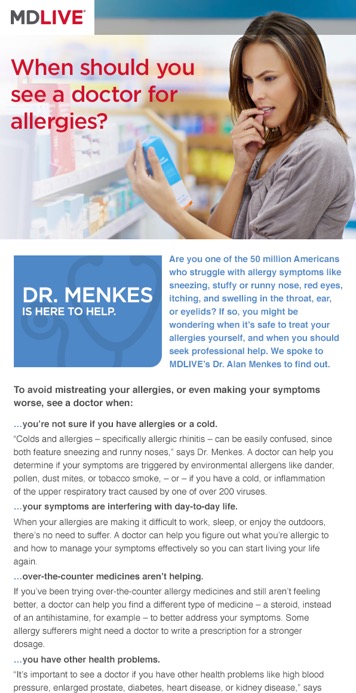 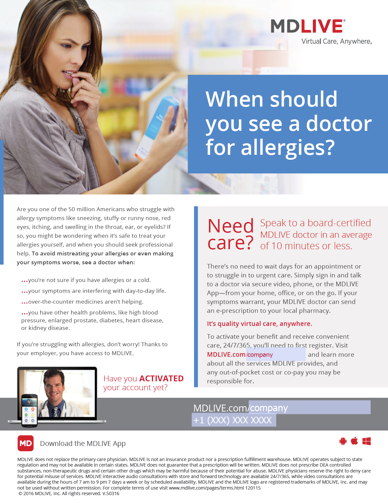 Blog &
Social Media
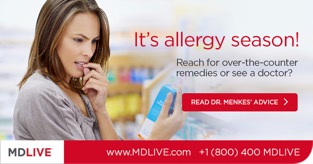 Flyers for Employers, Health Systems, 
and Health Plans
HTML Email
Allergy Campaign
Stress Campaign
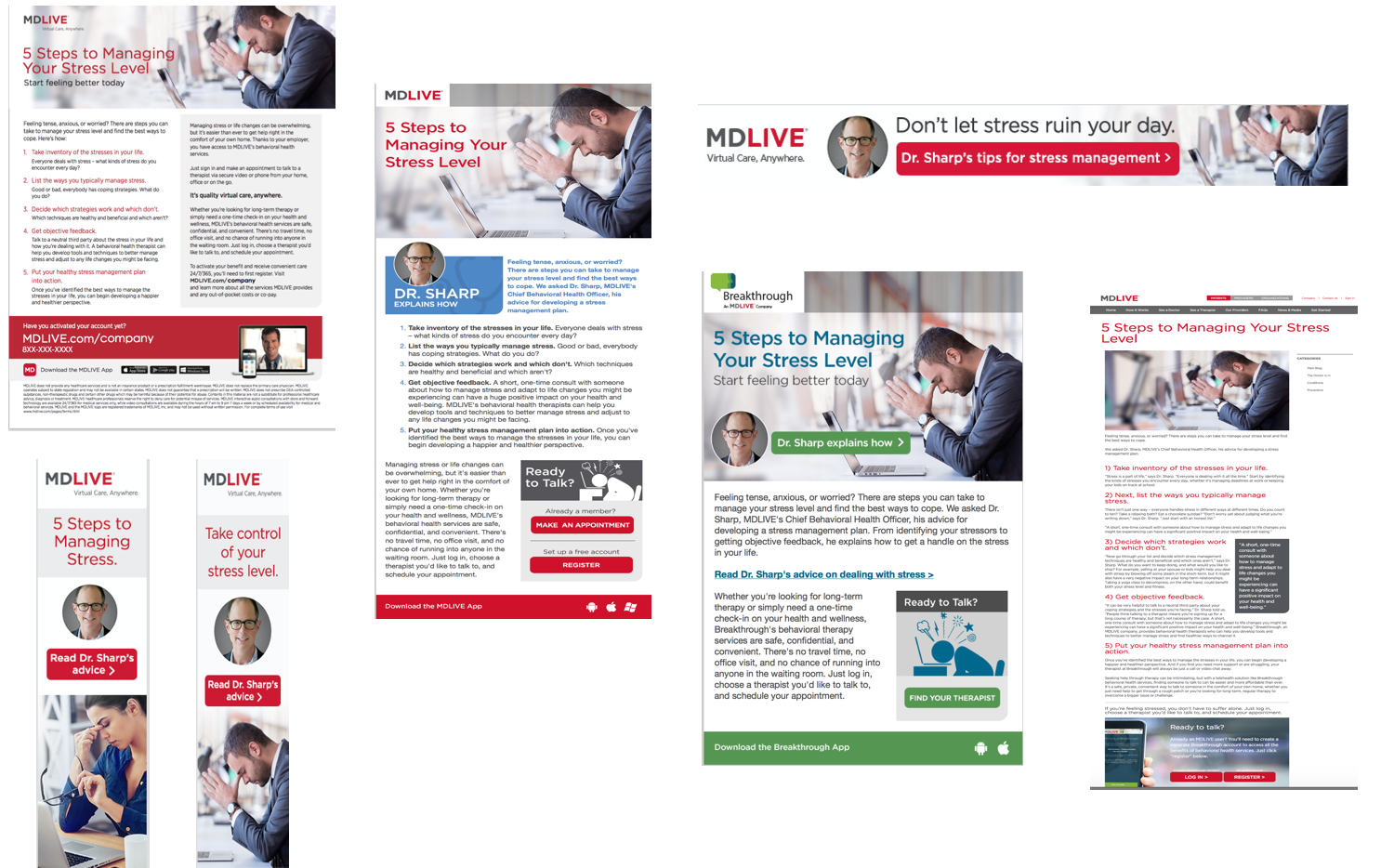 Stress Campaign
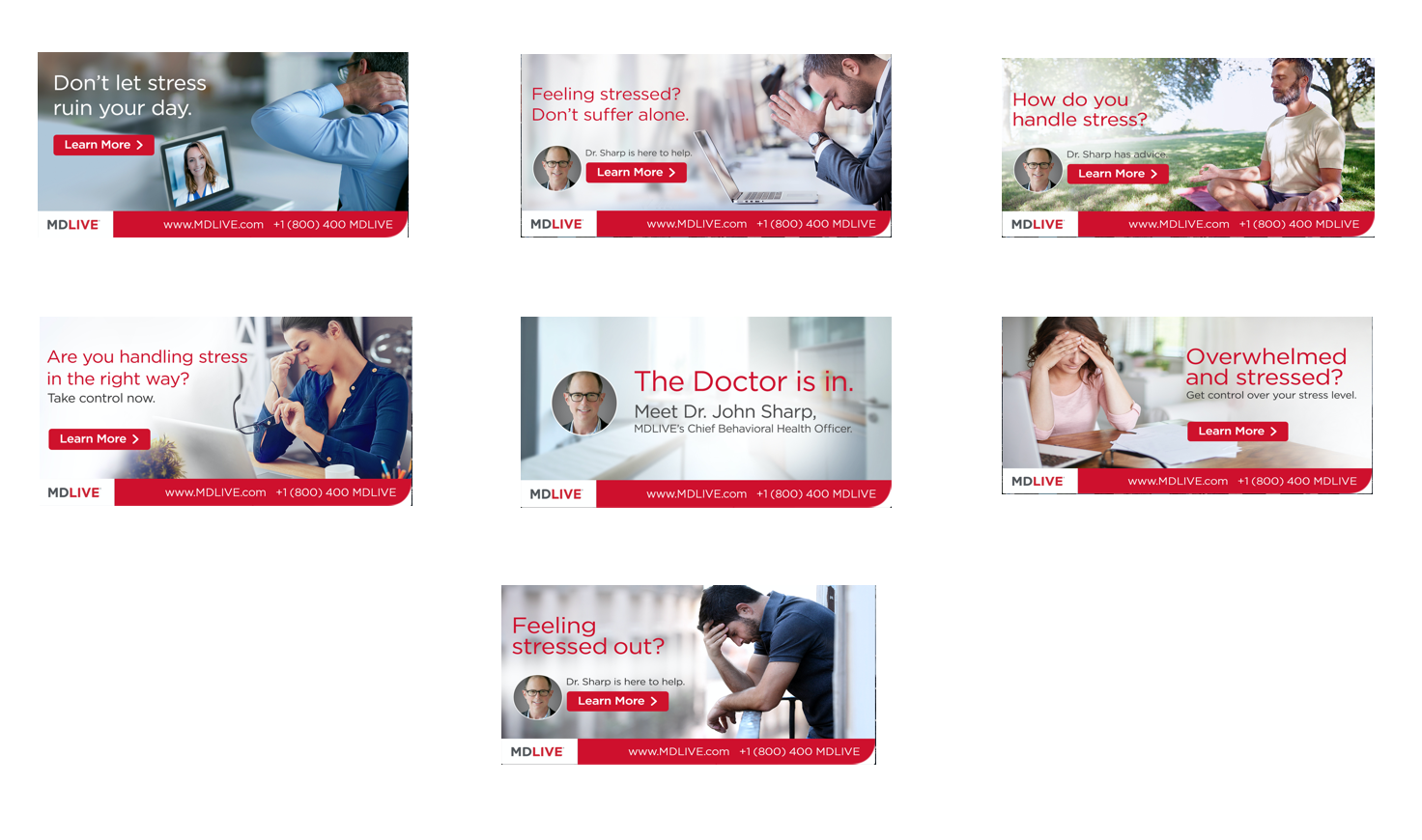 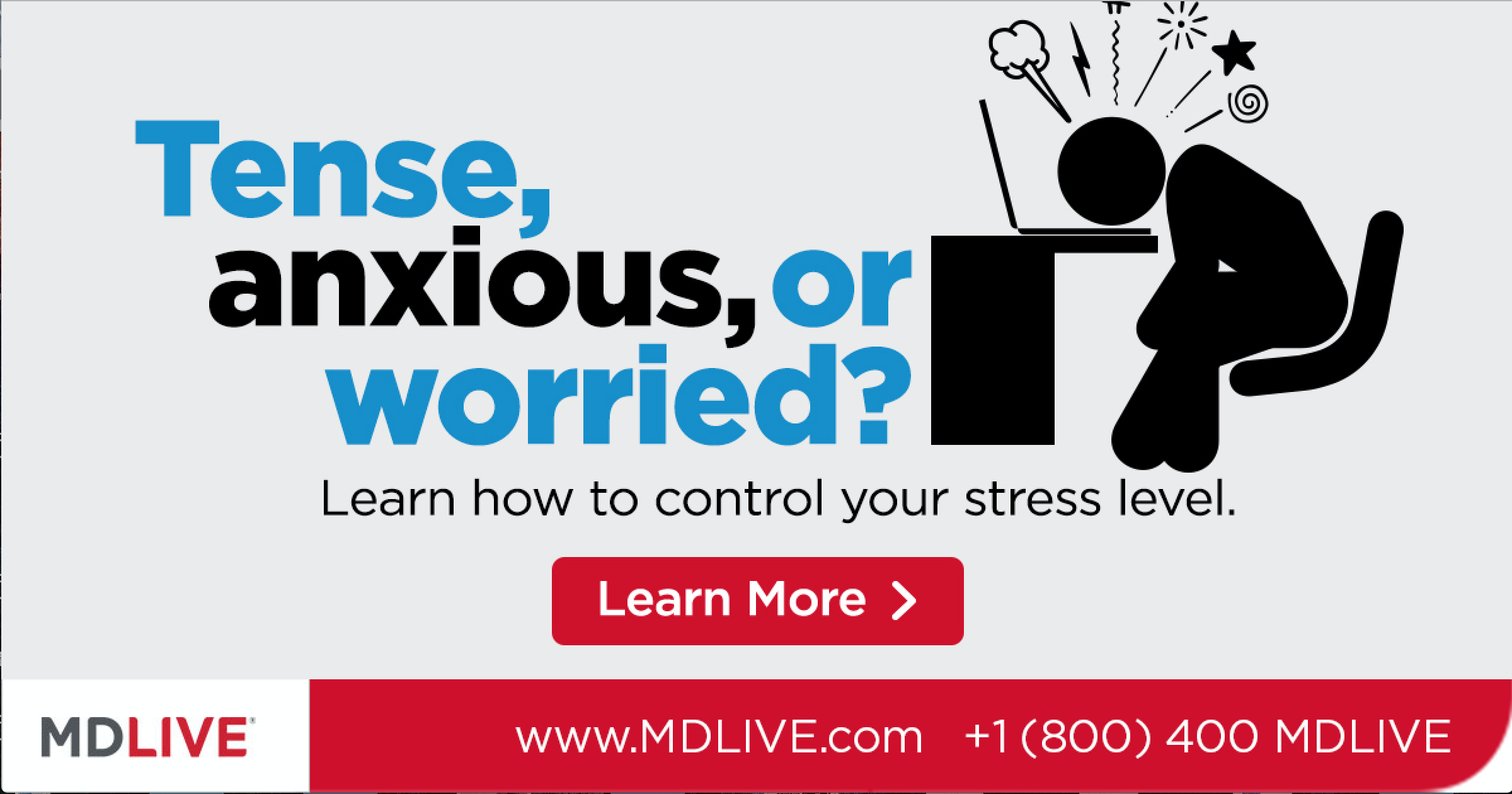